‘Getting Mortgage Ready’

26th July 2023

Ciara Calder
Senior Mortgage Advisor
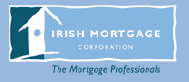 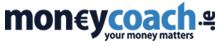 Who are Irish Mortgage Corporation?
Established in 1990, one of the longest serving & largest mortgage brokers in Ireland

We deal with all 6 lenders in the mortgage market - 1 of less than 5% of all mortgage brokers 

Team of dedicated advisors who specialise in providing mortgages for:
First Time Buyers & Movers
Mortgage switchers & Top-Up’s
Buy to lets & Commercial mortgages


    -     	specialist advice for Investment, Pension and Life-Cover options
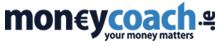 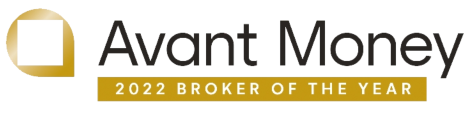 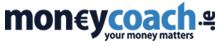 What we do?
Assess the mortgage needs of our clients
Research mortgage market products and promotional offers
Provide best advice to our clients
Provide an exceptional service & deliver results
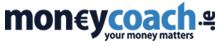 [Speaker Notes: 1. Acting Fairly always acting  fairly, honestly and professionally in their best interests.
knowledge obtain and maintain the abilities, skills and knowledge to serve our clients through our commitment to continuous learning and professional development.
We encourage and reward innovation and enhancements to processes that help us to provide a more professional service to our clients.]
All Mortgage Lenders
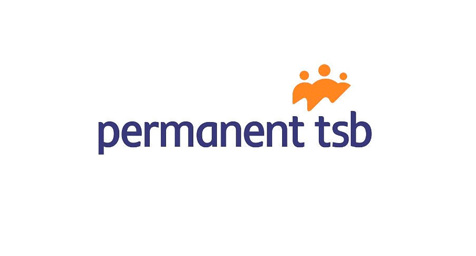 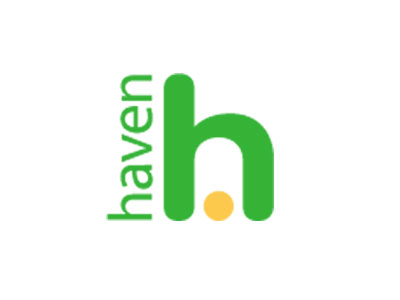 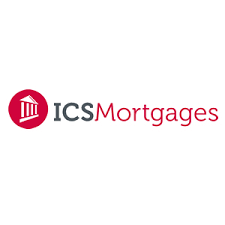 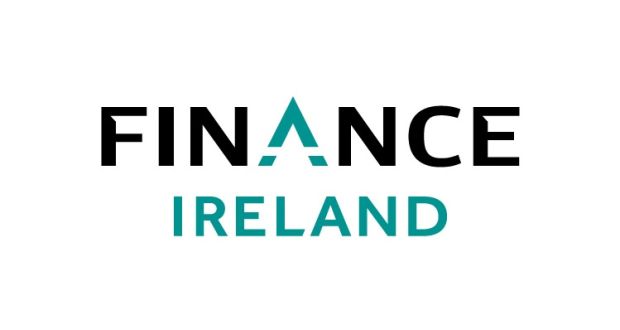 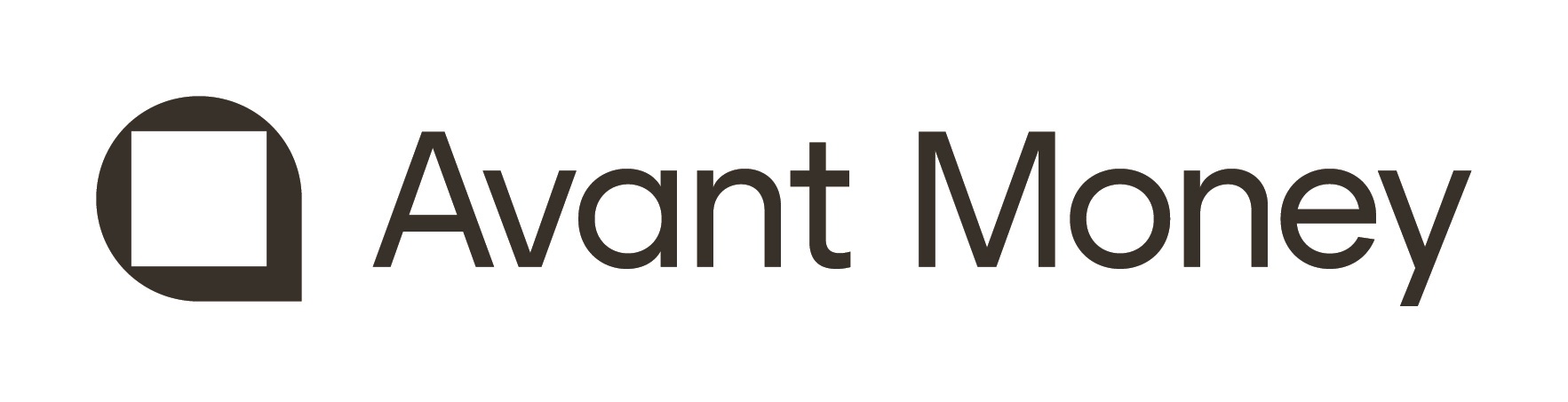 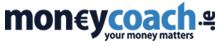 Market Overview – First Time Buyers
General Criteria 
Proven Repayment Ability – Rent, Savings, Loan repayments etc
Stress testing 
Sustainable Earnings 
Credit History 
Security location/type
CBI Exception availability

Who do I borrow from?
Many lender options
Different rates & promotions – Cashback, Lowest rates, overpay options
Varied minimum requirement – E.g. Time in employment, Visa requirements
“It was a pleasure doing business with Irish Mortgage Corporation & Moneycoach, your representative explained everything fully and so easy to understand.”
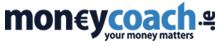 What documents do I need?
Income Documents
PAYE 

Salary Certificate
EDS / Revenue confirmation
3 months recent payslips

Self Employed
Last 2/3 years Revenue Form 11’s and Chapter 4 confirmations
Last 2/3 years trading accounts
Tax clearance certificate (business and personal)
Identity Documents

Passport / Driving License
Utility Bill dated in the last 3 months or bank account statement with correct address
Financial Documents


6 Months recent current account statements including Revolut/N26
6 Months recent saving statements
3/6 months credit card statements
All loan / mortgage statements
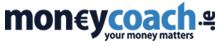 What is Approval in Principle
Before a seller or their agent will accept an offer, you will need to 
   provide formal Approval in Principle (AIP) from a lender

AIP is confirmation from the preferred lender you are mortgage approved

When you go sale agreed your approval will be progressed to formal letter
    of offer specific to the property
 
Your AIP will usually remain valid for 6 to 12 months
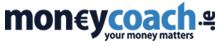 Top 5 tips to obtaining a mortgage
1
2
3
Secure Approval in Principle before finding a property
Mind your spending habits and manage your accounts well. Avoid late payments on any existing borrowings.
Demonstrate savings and pay rent through your bank account over a 6-month period.
4
5
Avoid changing employers during the process where possible.
Be pro-active and link in with estate agents directly once mortgage approval is secured. DON’T rely solely on online property searches.
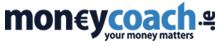 Central Bank (CBI) Exception Rules
Loan to income limits (LTI)
As a first time buyer a bank can lend up to 4 times your combined salary, exemptions are available where the lender can increase this limit.
Joint income of €100,000 x 4 times = max €400,000 mortgage (standard max multiple)
Joint income of €100,000 x 4.5 times = max €450,000 mortgage (LTI Exemption)

Loan to value limits (LTV) 
A 10% deposit is required for first & second time buyers. For first time buyers, this can be reduced with the Revenue’s Help to Buy scheme for newly built properties.
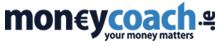 Help to Buy Scheme
The Help to Buy (HTB) scheme helps first-time buyers of newly-built homes to buy a new house or apartment. It also applies to once-off self-build homes. It only applies to properties costing €500,000 or less. The Help to Buy scheme gives a refund of income tax and Deposit Interest Retention Tax (DIRT) paid in Ireland over the previous 4 tax years. 
The amount that you can claim is the lesser of:
	* €30,000
	* 10% of the purchase value of a new home or of the approved valuation of the property, in the case of 	    self-builds
	* the amount of Income Tax (IT) and Deposit Interest Retention Tax (DIRT) you have paid for the four years 	    prior to your application
See https://www.revenue.ie/en/property/help-to-buy-incentive/index.aspx for more information.
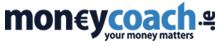 First Home Scheme
The First Home Scheme (FHS) aims to make home ownership achievable for thousands of individuals and families by bridging the gap for first-time buyers and other eligible homebuyers between their deposit and mortgage, and the price of their new home. It is what’s known as a shared equity scheme. This means that homebuyers can receive funds from the Scheme in return for the FHS taking a percentage ownership in the property purchased.
Eligibility - To be eligible for the Scheme you must:
	* be over 18 years of age
 	* be a first-time buyer or other eligible homebuyer
	* have Mortgage Approval with a Participating Lender 
	* borrow the maximum amount available to you from one of the Participating Lenders (up to 4 times your 		    income*)
	* not be availing of a Macro Prudential Exception (MPE) with a Participating Lender
	* have a minimum deposit of 10% of the property purchase price
*   See https://www.firsthomescheme.ie/ for more information
Associated costs
Legal fees  (€1,500 - €2,000 + VAT + Outlays)
Stamp Duty (1% of purchase price)
Structural Survey (€500 - €1000)
Valuation Fee (€150 - €200)

IMC professional partners package available giving you access to a panel of Solicitors & Surveyors. 

No broker fee for loan amounts above €150,000
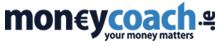 Why use us?
Access to all 6 mortgage lenders
Fully automated online mortgage application process – go to www.irishmortgage.com
Tailoring client needs to the most suitable product
Expertise & professionalism
Impartial advice
Personalised service – dedicated advisor
One stop shop including our Moneycoach team who can offer price match on your Mortgage Protection
Banks pays us!
“Without Irish Mortgage we would not have been able to purchase our “forever home”. From start to finish we always had someone to call with concerns and anything we didn’t understand was explained in depth. Cannot recommend Irish Mortgage enough. Lifesavers!.”
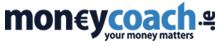 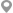 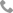 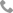 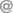 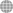 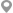 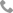 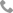 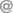 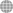 Hang on! 
Any Questions?
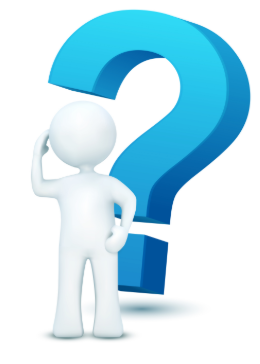 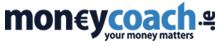 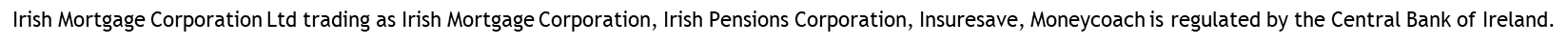 MOVING FORWARD
Contact:
Ciara Calder LIB QFA			 
Senior Mortgage Advisor                        	 		 
086 3039026 /01 6691024	  				
ciarac@irishmortgage.ie                                         
Go to irishmortgage.com and hit APPLY NOW - https://www.irishmortgage.com/credit-logic/ 


			www.irishmortgage.com
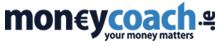